Проект «Устное народное творчество»Воспитатель  МДОБУ ЦРР – д/с №31 «Ладушки» Дорохина В.В.
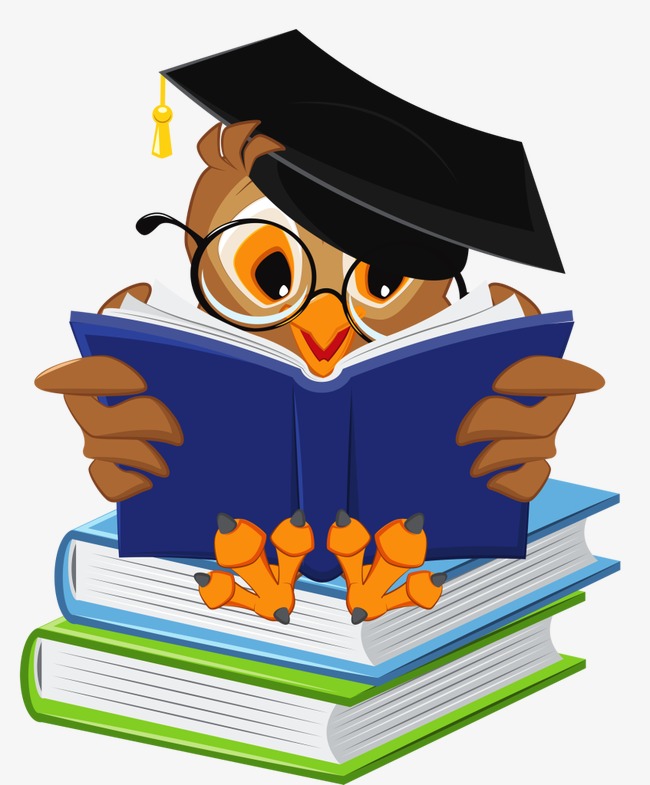 Пословицы и поговорки
-  это краткие изречения в которых заключён глубокий смысл, народная мудрость. Они содержат в себе прямой совет и подсказку как поступить правильно в данной ситуации.
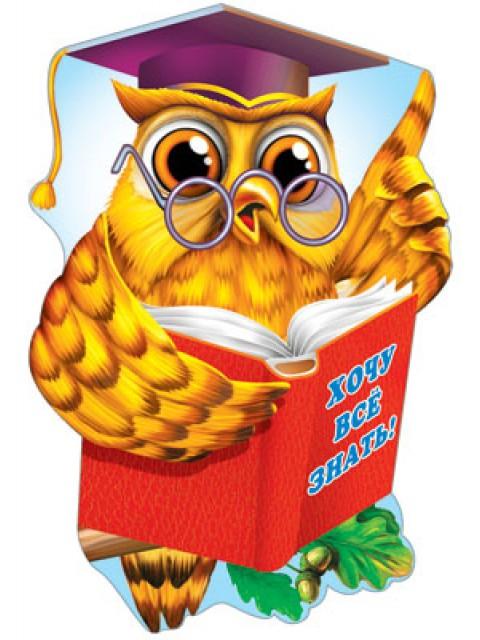 Откуда появились пословицы и поговорки
Пословицы и поговорки возникли в глубокой древности. Автором пословиц и поговорок является народ. Кто-то когда-то выразил мысль, другие подхватили, запомнили, передали другим, может внесли что-то своё… Так пословицы передавались из уст в уста от поколения к поколению.
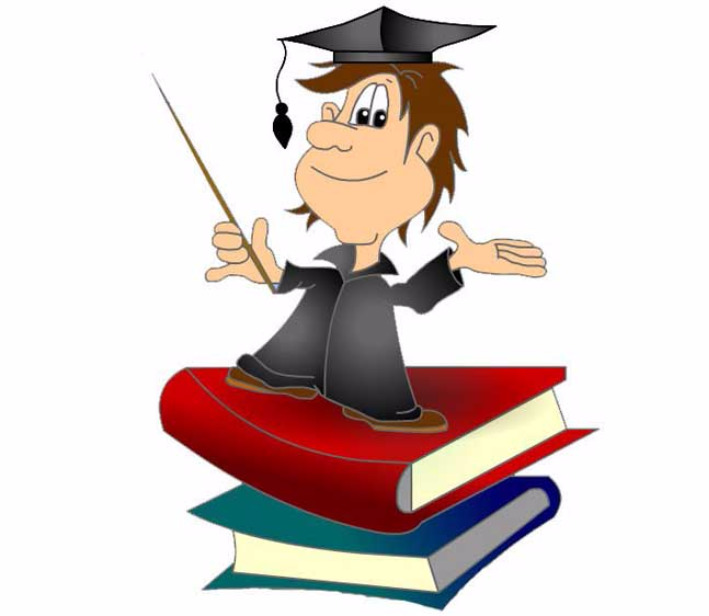 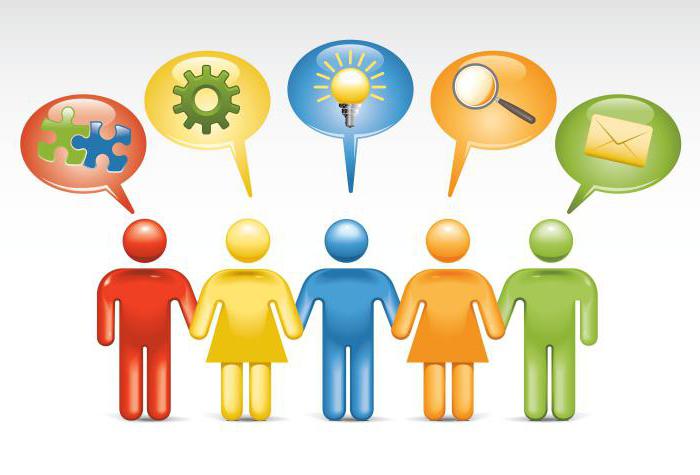 Пословицы и поговорки часто путают – будь внимателен!
ПОСЛОВИЦА – это целое законченное предложение с глубоким смыслом.
Например: «БЕЗ ТРУДА НЕ ВЫЛОВИШЬ РЫБКУ ИЗ ПРУДА».
                  «СДЕЛАЛ ДЕЛО ГУЛЯЙ СМЕЛО».
                  «СЕМЕРО ОДНОГО НЕ ЖДУТ».
ПОГОВОРКА - это просто фраза или словосочетание, которое можно   заменить другими словами.
Например: 
«ОСТАТЬСЯ С НОСОМ» – быть обманутым.                
«МЕДВЕЖЬЯ УСЛУГА» - помощь, которая обращается во вред.
«ОСТАТЬСЯ У РАЗБИТОГО КОРЫТА» - остаться ни с чем из за
                                                                          не правильных действий.
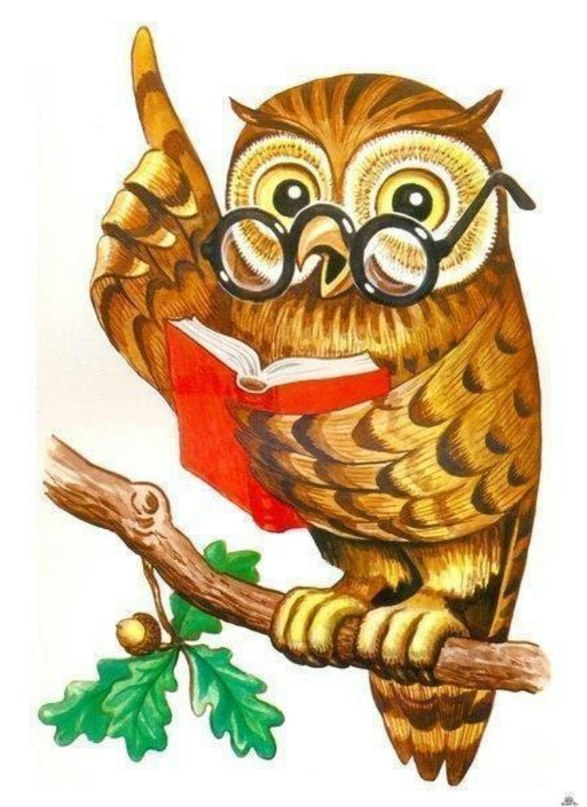 Пословицы и поговорки есть обо всём на свете, вот некоторые из них:
О Родине:
«Человек без Родины, что соловей без песни».
Об учении:
«Не стыдно не знать, стыдно не учиться».
О природе:
«У зайцев шерсть побелела – зима близко».
О трудолюбии:
«Будешь стараться _ всё будет удаваться».
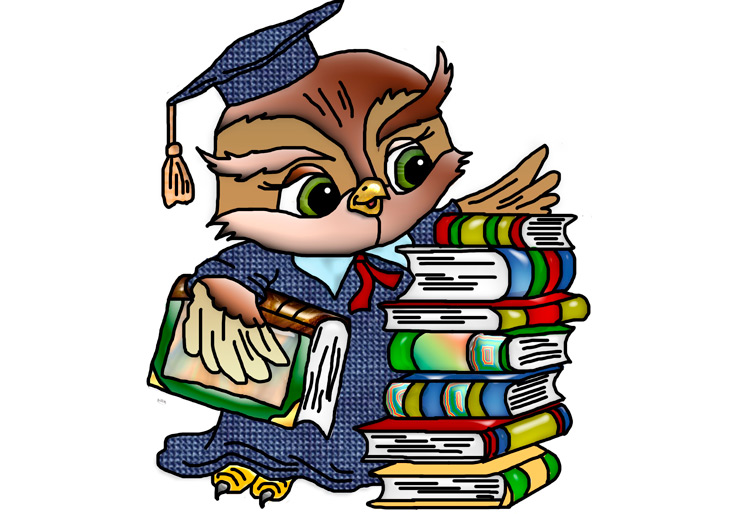 ДАВАЙТЕ ВСПОМНИМ…
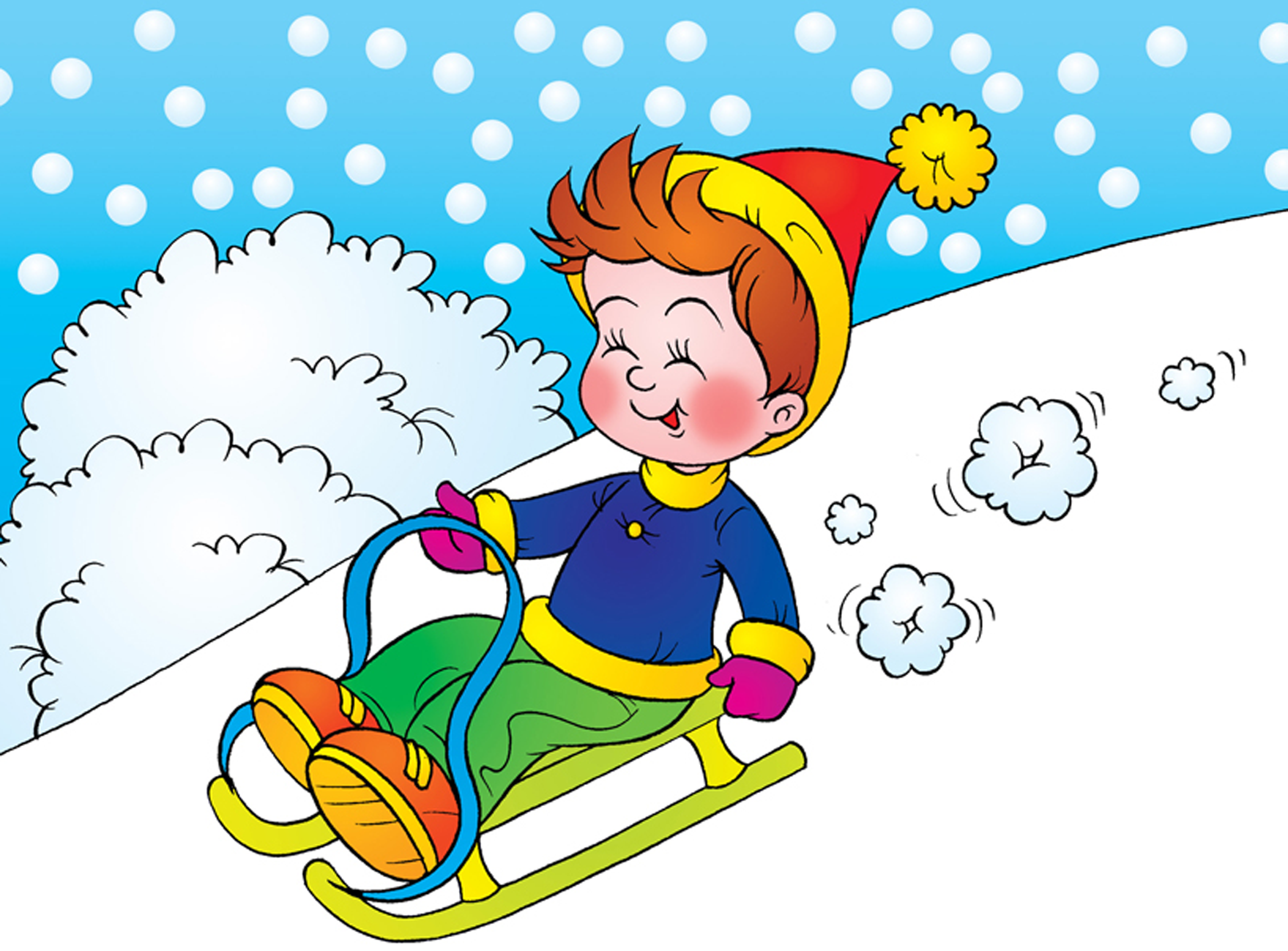 «Не откладывай на завтра то,...».
 
«Любишь кататься люби и ...». 

«Не имей сто рублей, а …».

«Не рой яму другому – сам …».
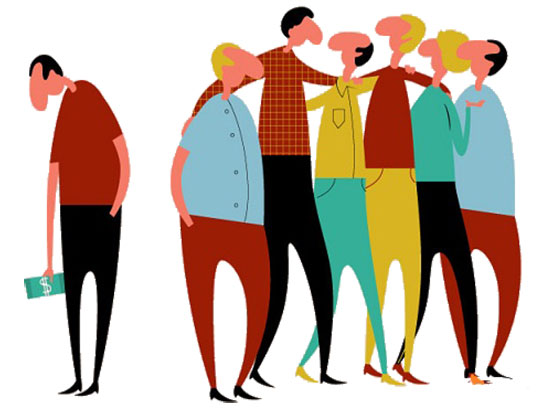 Роль пословиц и поговорок                          в жизни людей.
Пословицы и поговорки изучают                                   в детском саду и в школе:
 они учат, советую, предостерегают;
 хвалят трудолюбие, честность, смелость, доброту;
 высмеивают жадность, зависть, трусость, лень;
 осуждают эгоизм, зло;
 поощряют прилежание, благородство, упорство.
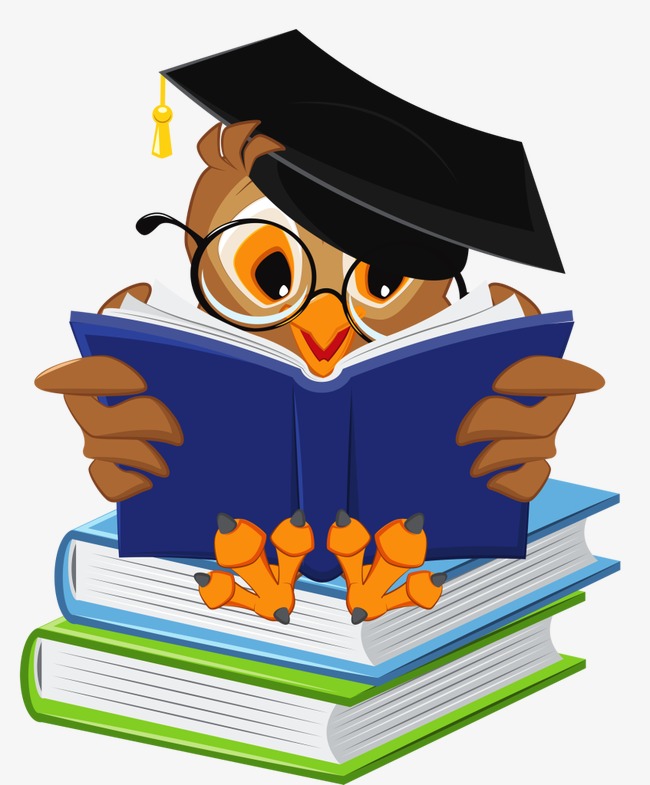 ЗАКЛЮЧЕНИЕ.
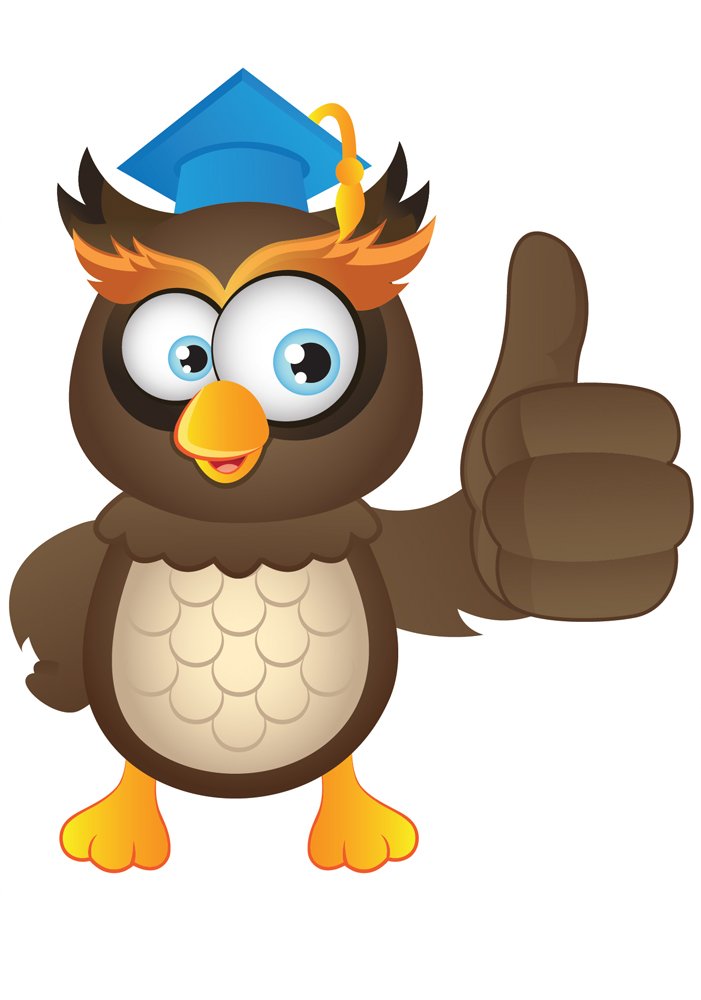 Пословицы и поговорки были придуманы очень давно и давно проверены временем. Поступай так, как велит народная мудрость – не ошибёшься и с лёгкостью найдёшь выход из затруднительной ситуации.
Главное в этом деле понять то, что говорит пословица или поговорка.
Над презентацией работали:
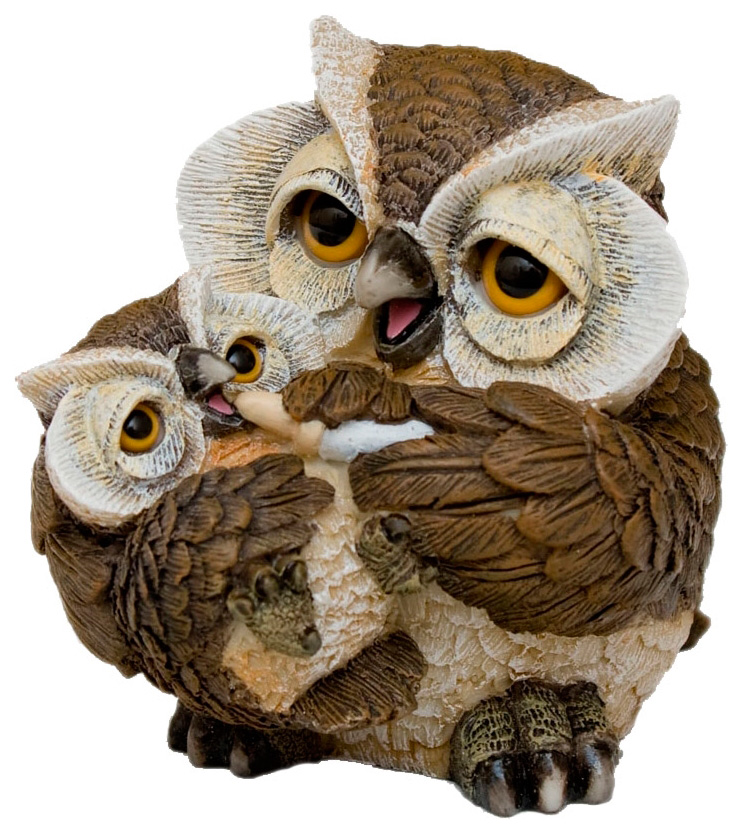 Дорохин Никита
Дорохина Виктория Валерьевна




Руководитель проекта:
Кондратова Наталья Николаевна
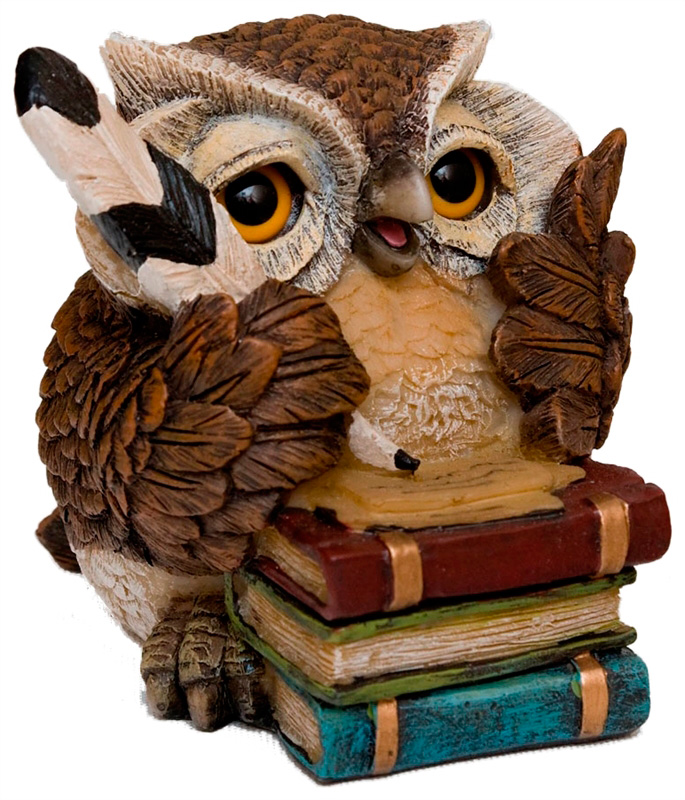 СПАСИБО ЗА ВНИМАНИЕ!